An In-depth Study of LTE: Effect of Network Protocol and Application Behavior on Performance
Authors: Junxian Huang, Feng Qian, Yihua Guo, Yuanyuan Zhou, Qiang Xu, Z. Morley Mao, Subhabrata Sen, Oliver Spatscheck
CS577
Brett Levasseur
10/29/2013
Outline
Introduction
LTE Data And Local Testbed
LTE Network Characteristics
Abnormal TCP Behavior
Bandwidth Estimation
Network Applications in LTE
Conclusions
Questions
10/29/2013
2
Introduction
Previously observed LTE network characteristics
Higher bandwidths
Lower RTT
TCP underutilizes links
This work examines
Measurements from real LTE network
TCP bandwidth estimation algorithm
Power management
10/29/2013
3
LTE Network
UE – User Equipment
RAN – Radio Access Network
CN – Core Network
Monitor – Author’s data collection point
PEP – Performance Enhancing Proxy
10/29/2013
4
LTE Network
Internet
PEP – Not part of normal CN
Intercepts TCP traffic on ports 80 and 8080
Splits end to end TCP connection to two
UE to PEP
PEP to server
Performs compression and caching
HSS
PGW
MME
SGW
RAN
[Dahlman]
10/29/2013
5
LTE Data
Covered 22 eNBs in a US city
Collection from 10/12/2012 - 10/22/2012
Collected
IP and transport headers
64 bit timestamps per packet
HTTP headers
3.8 billion packets
2.9 TB of traffic (324 GB of headers)
10/29/2013
6
Local Test Bed
UE
Samsung Galaxy S III
Android 4.0.4 / Linux Kernel 3.0.8
Server
2GB RAM / 2.4 GHz Intel Core 2 CPU
Ubuntu 12.04 / Linux Kernel 3.2.0-36-generic
TCP CUBIC
Measured TCP throughput and RTT
Used two different LTE networks
10/29/2013
7
Outline
Introduction
LTE Data And Local Testbed
LTE Network Characteristics
Abnormal TCP Behavior
Bandwidth Estimation
Network Applications in LTE
Conclusions
Questions
10/29/2013
8
Measurements
Majority of traffic is TCP
Majority of the remainder is UDP
10/29/2013
9
TCP Flow Size
10/29/2013
10
TCP Flow Size
10/29/2013
11
TCP Flow Duration
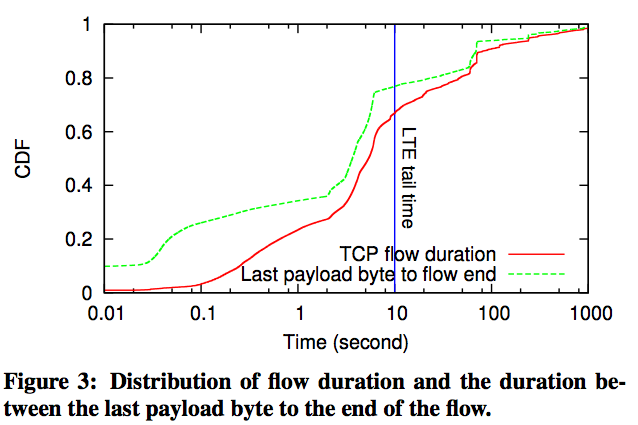 10/29/2013
12
TCP Flow Duration
10/29/2013
13
Tail Time
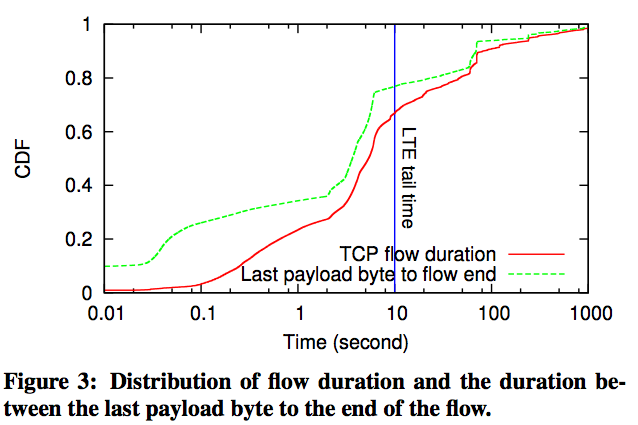 10 seconds between last transmission and the UE radio being turned off
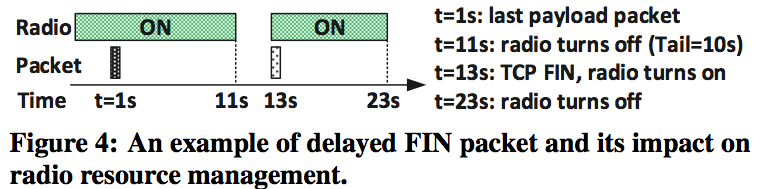 10/29/2013
14
TCP Flow Rate
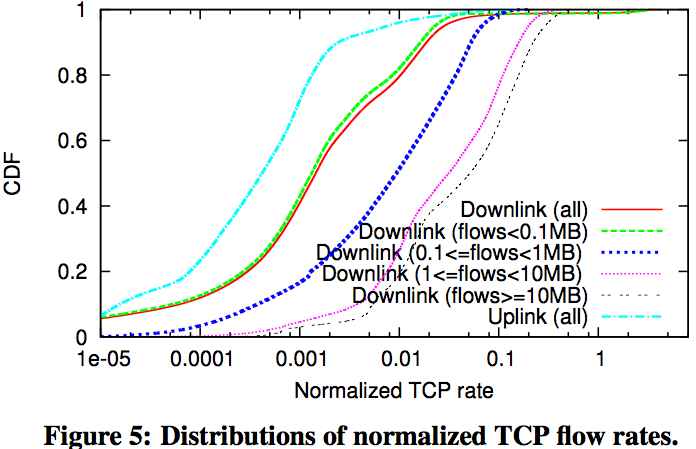 Better flow rate
Larger flows send faster than smaller flows
Flow duration and rate are more negatively correlated than on Internet backbone
10/29/2013
15
TCP Concurrency
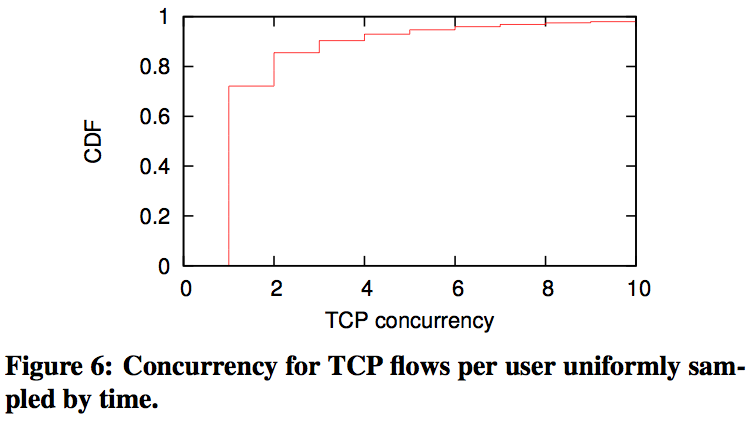 72.1% of the time there is only one active TCP flow
Possibly higher for smartphones
10/29/2013
16
RTT
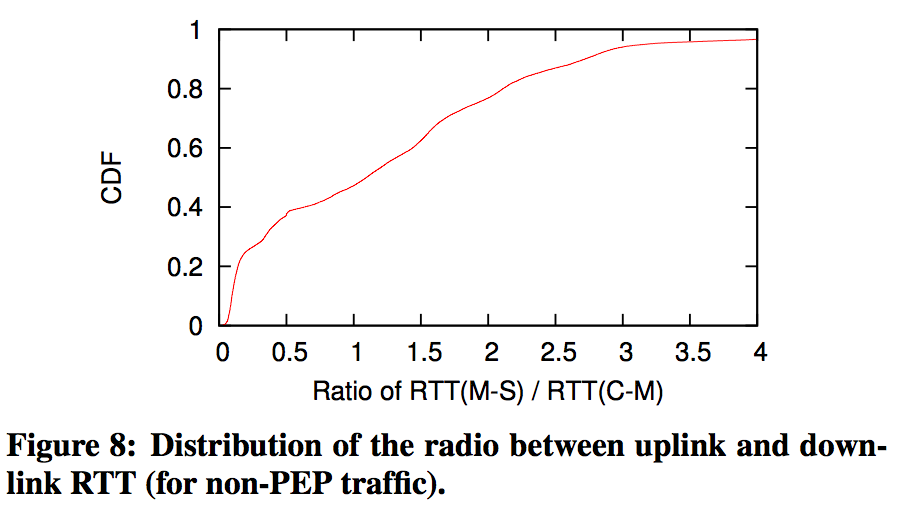 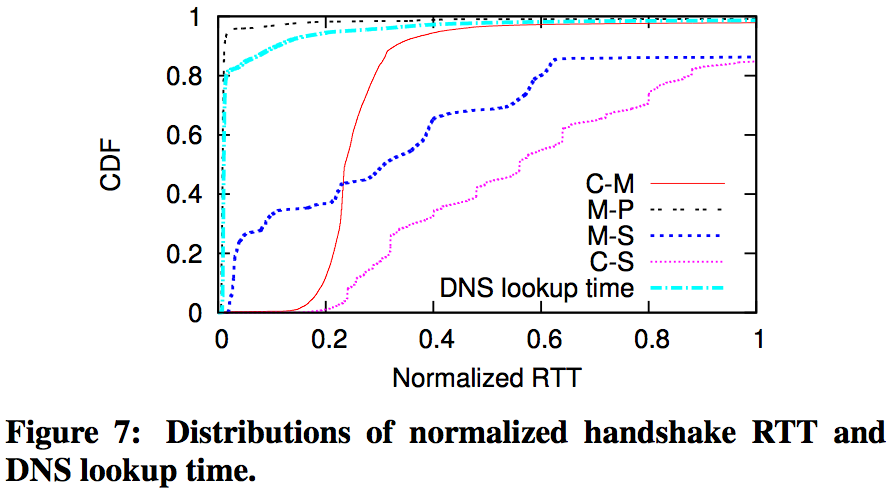 Better
RTT
C-M = Client to monitor
M-P = Monitor to PEP
M-S = Monitor to server
C-S = Client to server
RTT to M-S > C-M
RTT Monitor to server > than client to monitor
Indicates wireless link is not largest delay factor
10/29/2013
17
LTE Promotion Delay
Time to turn radio on
G(TSb - TSa) = RTT seen by UE
G – Inverse ticking frequency of UE’s clock
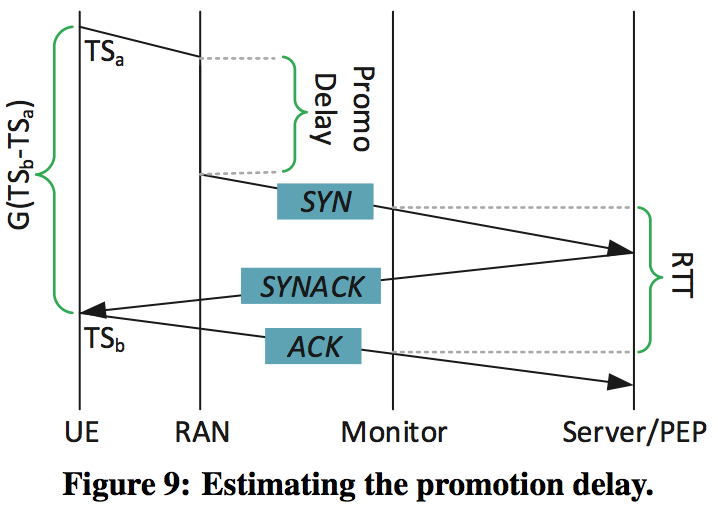 10/29/2013
18
Queuing Delay
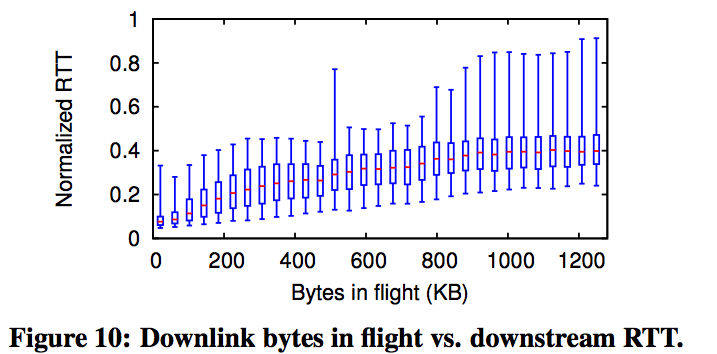 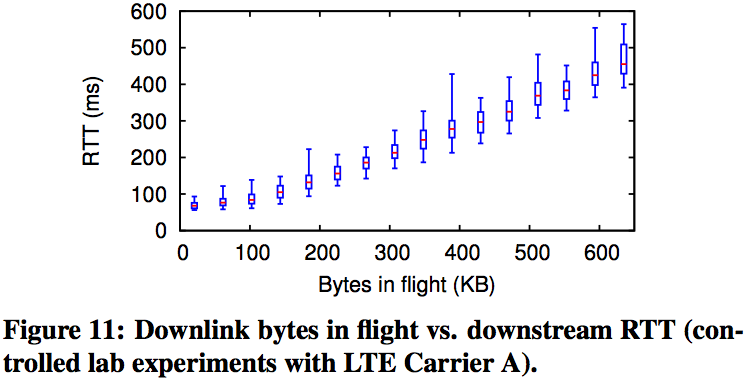 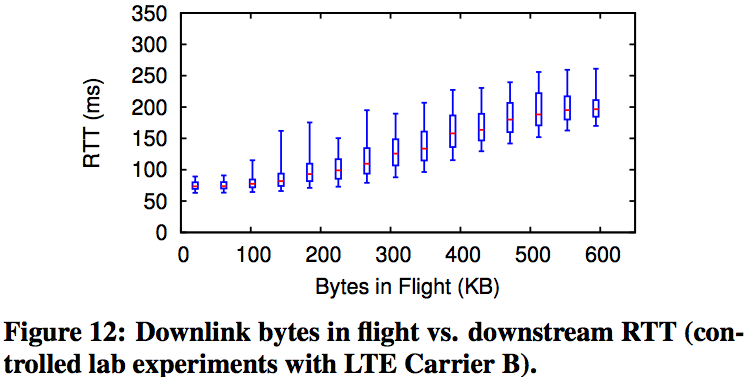 10/29/2013
19
Queuing Delay
10% of large flows have > 200 KB in-flight
Leads to
Queue delay
Longer RTT
Created by long flows but impacts short flows
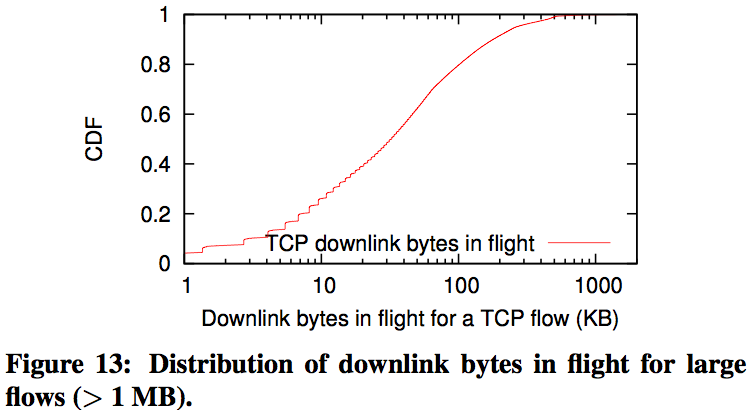 10/29/2013
20
TCP Retransmission Rate
38.1% of flows have no retransmission
0.06% is the median of flows with retransmission
Physical/MAC layer retransmission reduced transport layer retransmission
Study does not look at LTE RLC layer retransmissions
10/29/2013
21
Measurement History
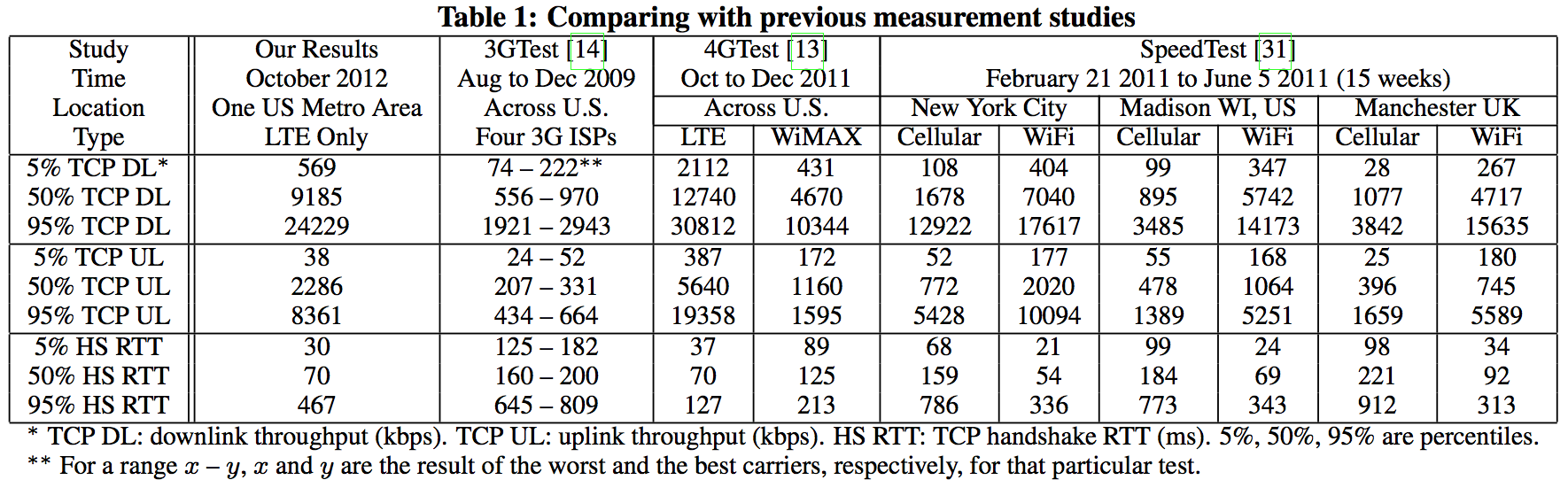 LTE outperforms 3G, WiMAX and WiFi
4GTest LTE is higher than measurements
Possibly due to rate limiting at remote server
10/29/2013
22
Outline
Introduction
LTE Data And Local Testbed
LTE Network Characteristics
Abnormal TCP Behavior
Bandwidth Estimation
Network Applications in LTE
Conclusions
Questions
10/29/2013
23
Duplicate ACKs
Medians
17 Dup ACKs
2 out of order packets
Over 29% of flows have > 100 Dup ACKs
Ratio Dup ACK / out of order
24.7% of flows over 25
Some up to 5,000
1 out of order packet can cause many Dup ACKs
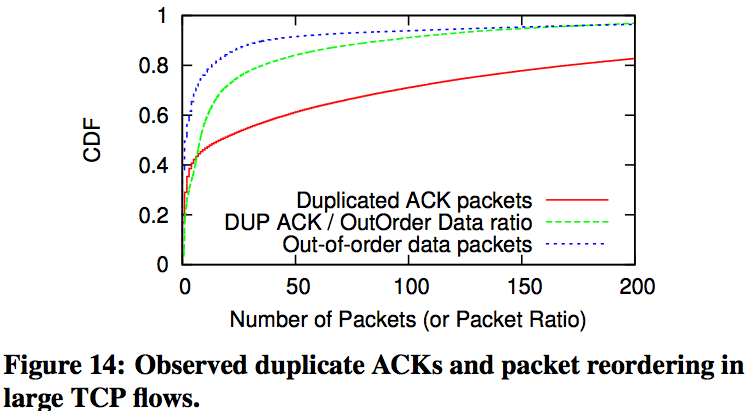 10/29/2013
24
[Speaker Notes: Large flows (down link)
Longer than 5 sec
Larger than 1MB
0.3% of flows
47.7% of data]
Undesired Slow Start
Undesired Slow Start – Large RTT triggers RTO
Author’s measure undesired slow start with

Where            is average downlink throughput from t1 ms to t2 ms after last Dup ACK
Rss > 1.5 in slow start 
20.1% of large flows have >= 1 lost packet
12.3% of all large flows have >= 1 lost packet
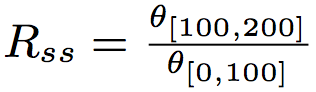 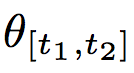 10/29/2013
25
Undesired Slow Start
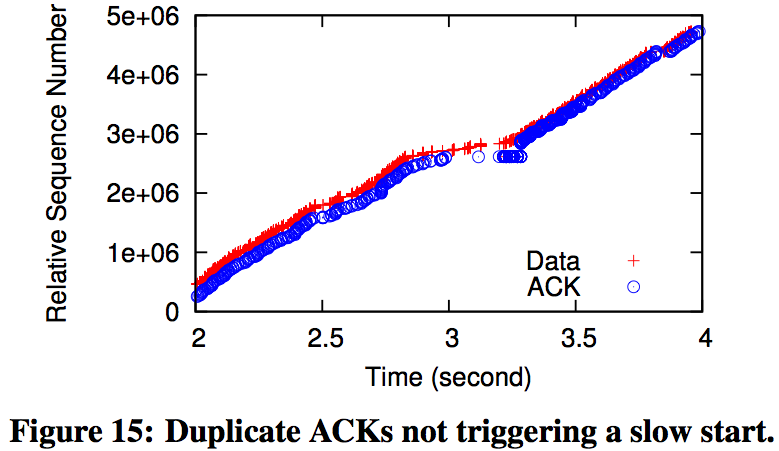 Rss = 3.5
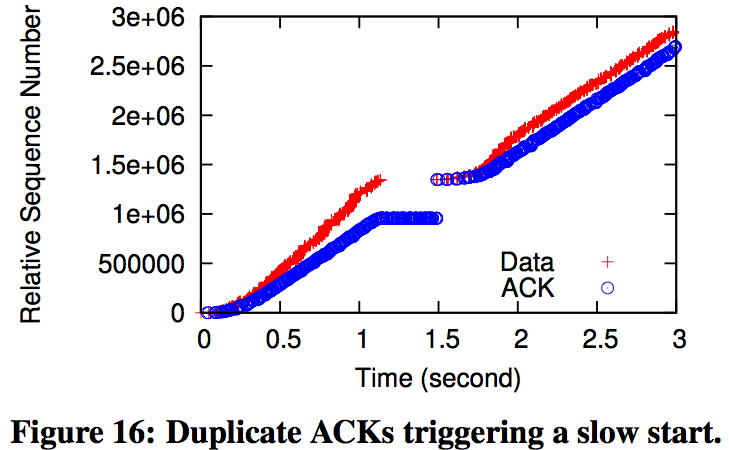 Rss = 1.0
10/29/2013
26
Mitigate Undesired Slow Start
Update RTO from duplicate ACKs with SACK
Take difference between SACK window of two consecutive duplicate ACKs
82.3% of flows used SACK in dataset
< 1% of flows had packet reordering
Update RTO from duplicate ACKs without SACK
Assume duplicate ACKs in response to data packets in order
Prevent > 95% of observed undesired slow starts
10/29/2013
27
Outline
Introduction
LTE Data And Local Testbed
LTE Network Characteristics
Abnormal TCP Behavior
Bandwidth Estimation
Network Applications in LTE
Conclusions
Questions
10/29/2013
28
TCP Transmission Rate
Sending Rate from Monitor
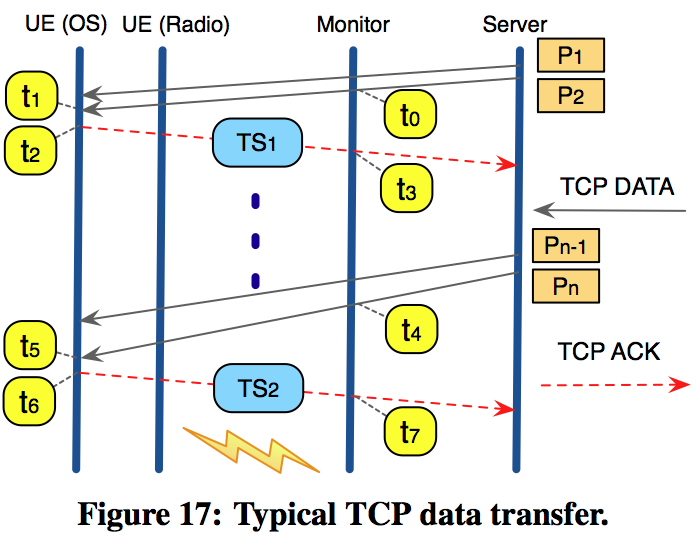 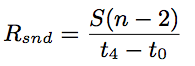 Receive Rate at UE
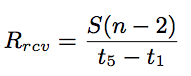 10/29/2013
29
TCP Timestamps
Replace t1 and t5 with t2 and t6
t2 and t6 originate at UE
Replace t2 and t6 with TCP Timestamps
Infer G
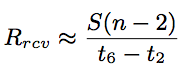 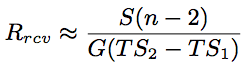 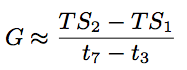 10/29/2013
30
Estimation Accuracy
For accurate G
t7 – t3 >
Error rate of G drops as         	grows 
At         = 3 seconds error rate < 0.1%
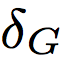 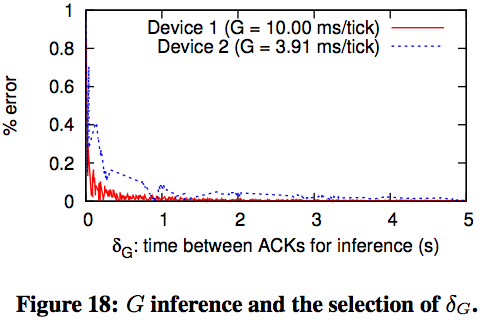 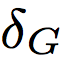 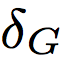 10/29/2013
31
Estimation Accuracy
With         = 3 seconds the error rate of inferred G < 0.1% for the majority of flows
If G is unknown it is estimated from its formula
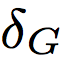 10/29/2013
32
Estimation Summary
G is known or inferred
Calculate Rsnd
If Rsnd >= C AND packets in order AND no duplicates AND last packet is not delayed ACK
Rrcv calculated
If C too small – underestimate
If C too large – not enough samples
C = 30Mbps
10/29/2013
33
Validation
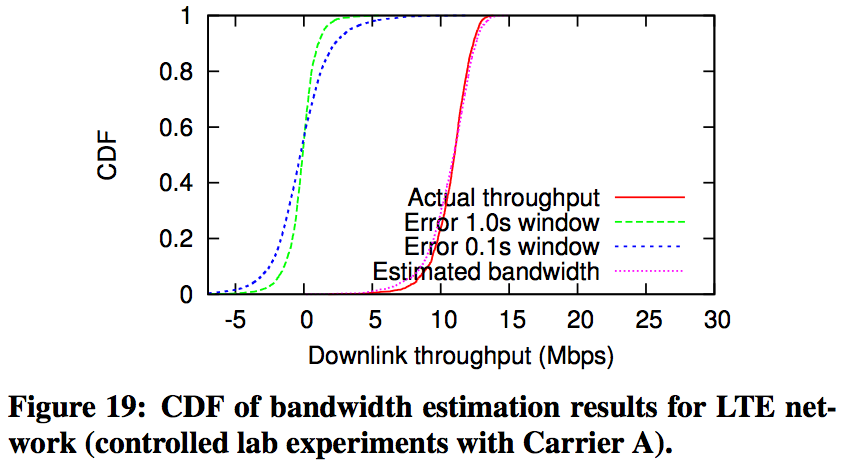 Compare server side estimate and UE trace
1 sec sample window average error rate is 7.9%
0.1 sec sample window average error rate has higher variation
10/29/2013
34
Validation
Actual throughput is UE perceived throughput
Used 1 sec sample window
Actual throughput varies around 10Mbps
Error varies by +- 1 Mbps
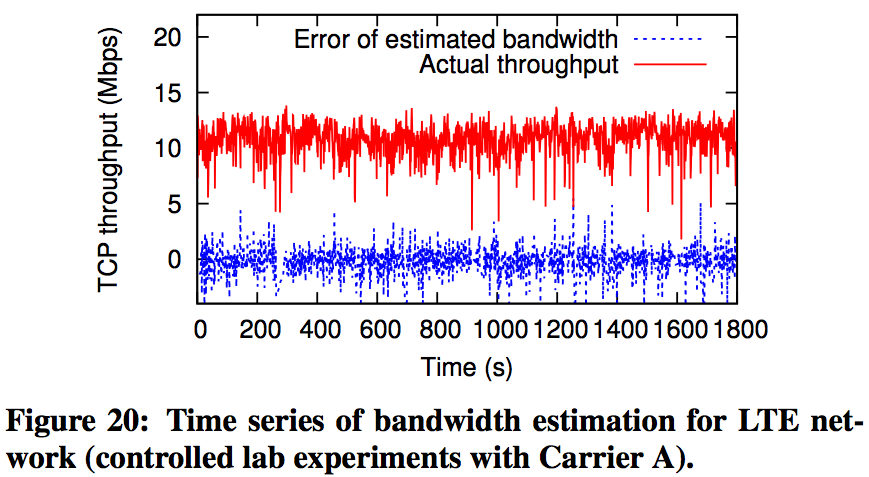 10/29/2013
35
Large Flow Utilization
Median ratio 19.8%
71.3% of large flows < 50% utilization
6.4% use more bandwidth than estimated
Average ratio 34.6%
Low utilization, flows last longer
Higher radio usage
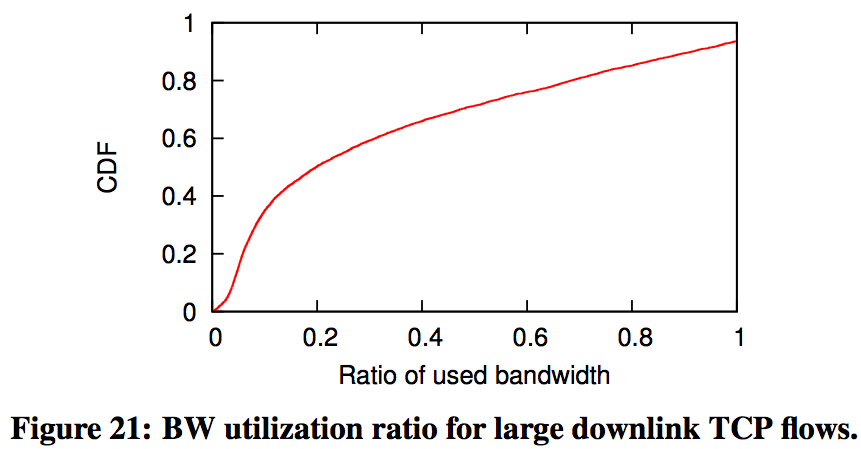 10/29/2013
36
[Speaker Notes: Bandwidth estimation ran on large TCP flows
> 5 seconds, > 1 MB
Flow split into 250ms windows
1 bandwidth estimation per window]
LTE Bandwidth Variation
Two large flows
Two different users
Two different times
Bandwidth varies over time
Condition of the wireless link
Movement
Resource scheduling
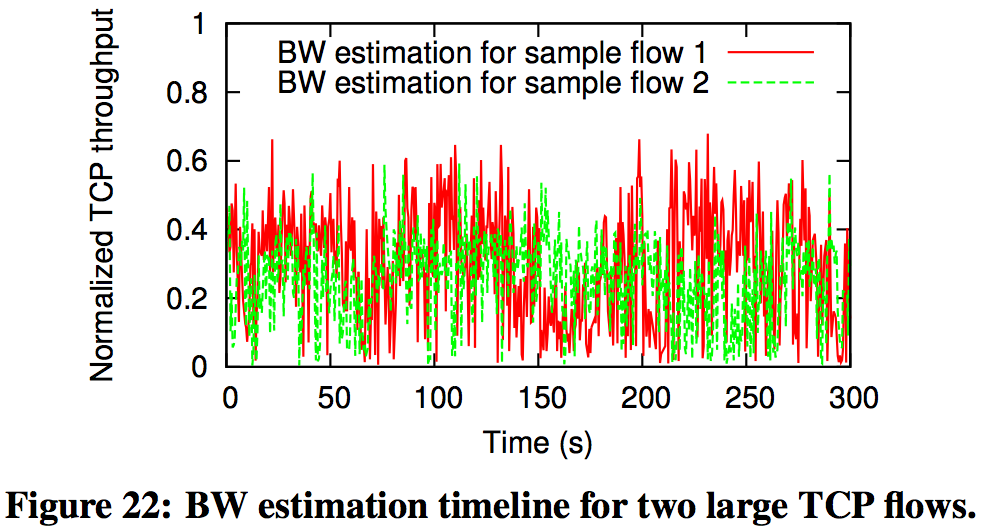 10/29/2013
37
RTT & Throughput
Experiments with modifiable RTT
Used iptables to redirect packets to scheduler
Scheduler changes available bandwidth similar to observed LTE
Scheduler injects delays to impact RTT
Under small RTT TCP utilizes 95% of the bandwidth
RTT > 400ms utilization drops below 50%
10/29/2013
38
Outline
Introduction
LTE Data And Local Testbed
LTE Network Characteristics
Abnormal TCP Behavior
Bandwidth Estimation
Network Applications in LTE
Conclusions
Questions
10/29/2013
39
HTTP Characterization
12.9% of video content is octet-streams generated mostly by video players
10/29/2013
40
TCP Receive Window
Shazam app on iOS
30s, 1 MB audio
0s – 2s 3Mbps
Recv window full
2s – 9s < 300 Kbps
Download could have been done in 2.5s
Connection not closed until 30s
If receive window did not fill up
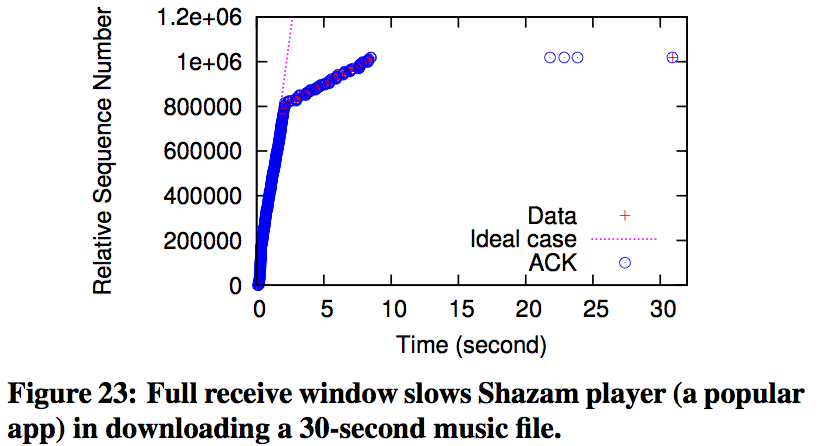 10/29/2013
41
TCP Receive Window
Receive Window around 131,712 +- 600 bytes
True for > 90% of iOS, Android and Windows Phone flows
Applications not reading from receive buffer quickly enough
52.6% of downlink TCP flows experience full receive window
91.2% of these bottleneck happens in initial 10% of the flow duration
10/29/2013
42
Application Design
Netflix on iOS
Multiple HTTP byte-range requests
Many short HTTP responses
< 1s
1 – 4MB
Periodic requests leaves radio idle
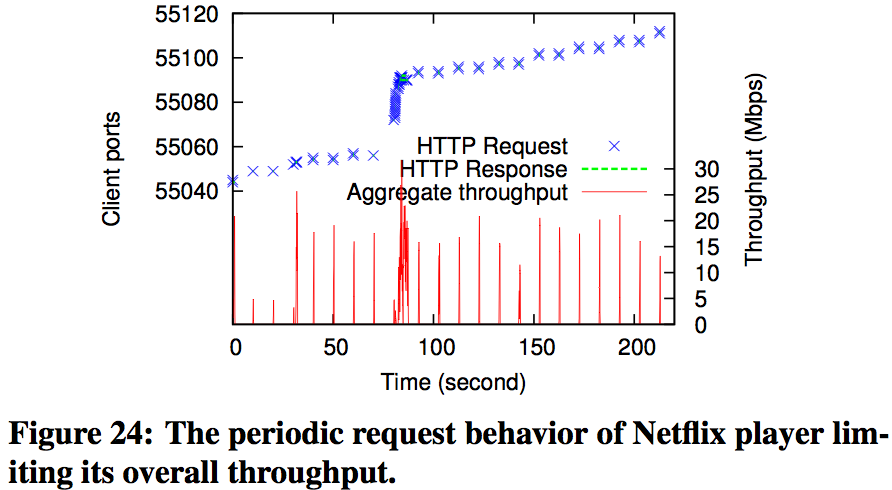 10/29/2013
43
Discussion
Manufactures reduce TCP receive window
Decreases buffer bloat
Underutilizes network
Use application buffers
Relieves TCP buffers
Allows radio interface to close sooner
Increase amount downloaded per request, decrease number of requests
10/29/2013
44
Conclusions
Not updating RTT from Dup ACKs causes performance issues with single packet loss
Bandwidth estimation algorithm
71.3% of large flows have < 50% utilization
High variation of network bandwidth
cwnd too slow to adjust
TCP receive window throttles 52.6% of downlink flows
App design underutilizes bandwidth
10/1/2013
45
Questions
10/1/2013
46
References
Huan J. et all, An In-depth Study of LTE: Effect of Network Protocol and Application Behavior on Performance. SIGCOMM 2013.
Dahlman E. et all, 4G LTE/LTE-Advanced for Mobile Broadband. Academic Press, 2011.
10/29/2013
47